Projet HYDRODEMO : Évaluation de l’aléa torrentiel dans les petits bassins versants des Alpes du Nord
Action 4 : Développer un cadre de modélisation hydrologique pour les petits bassins versants torrentiels
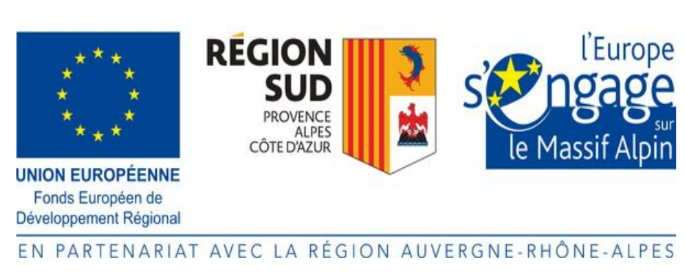 Problématiques - Objectifs
Des connaissances limitées du fonctionnement hydrologique des bassins versants torrentielsDes approches pratiques « expertes » peu renouvelées et parfois mal adaptées









Utiliser la modélisation hydrologique avancée comme outil support
Proposer des estimateurs pour la prédétermination des quantiles de crues
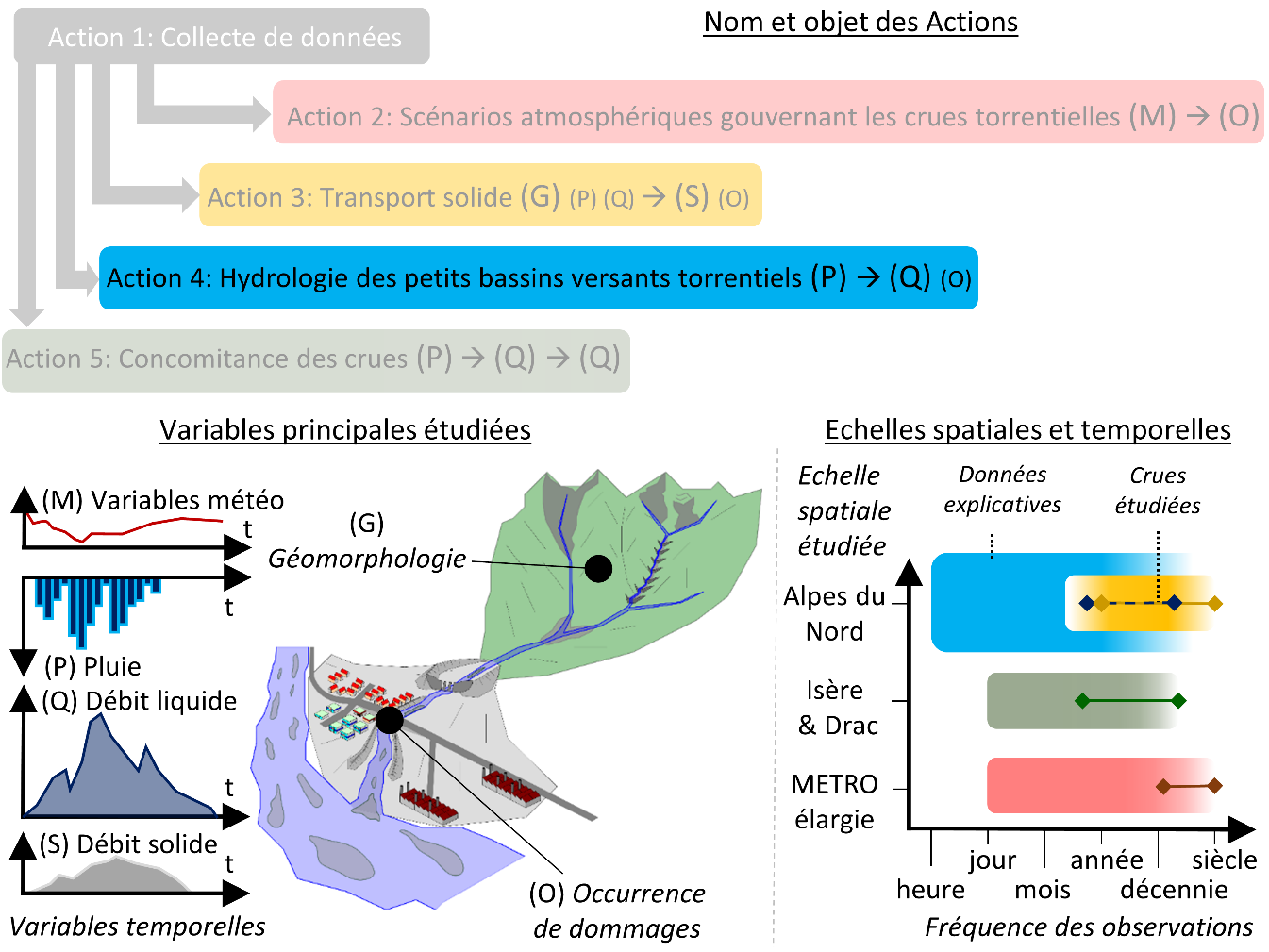 Approche méthodologique
1ère phase
Application du modèle hydrologique MORDOR-SD sur bassins jaugés
Objectif : aboutir à une paramétrisation du modèle satisfaisante sur chaque BV
Exercices de calage/validation, intégration de données externes, calages multi-critères
En particulier comparaison des 2 forçages de précipitation sur 57 bassins, période 1997-2017
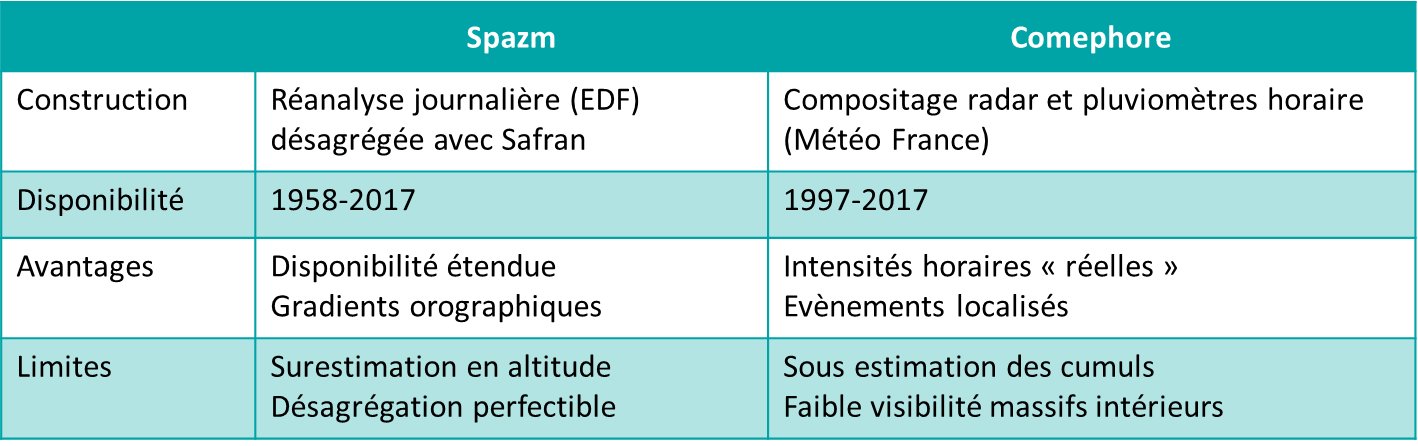 Approche méthodologique
1ère phase – Zone d’étude
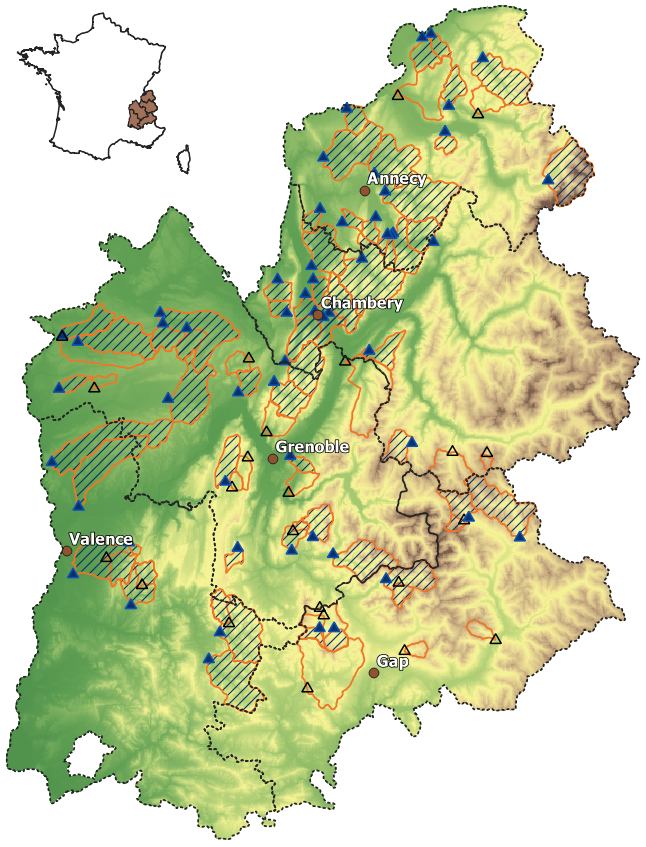 79 bassins versants « Alpes du Nord » (Banque Hydro + EDF)

Echantillon large, représentatif de conditions variées.

Surface : 8 à 300 km2

Altitude médiane : 270 à 2500 mètres

Quelques bassins glaciaires
Verrous pratiques
Désagrégation des forçages SPAZM
Quelles données infra-journalières dans le passé ?
Test de plusieurs approches
Choix de la méthode DuO (Magand et al., 2014 ) : désagrégation avec SAFRAN

Traitement des bassins « influencés »
Problématique : bouclage du bilan hydrologique simulé
Choix d’une référence pluviométrique
Recherche d’études hydrogéologiques
Quid des prélèvements anthropiques ?
36 bassins sur 79 avec csbv ≠ 1
Calage de MORDOR SD
Performances globales
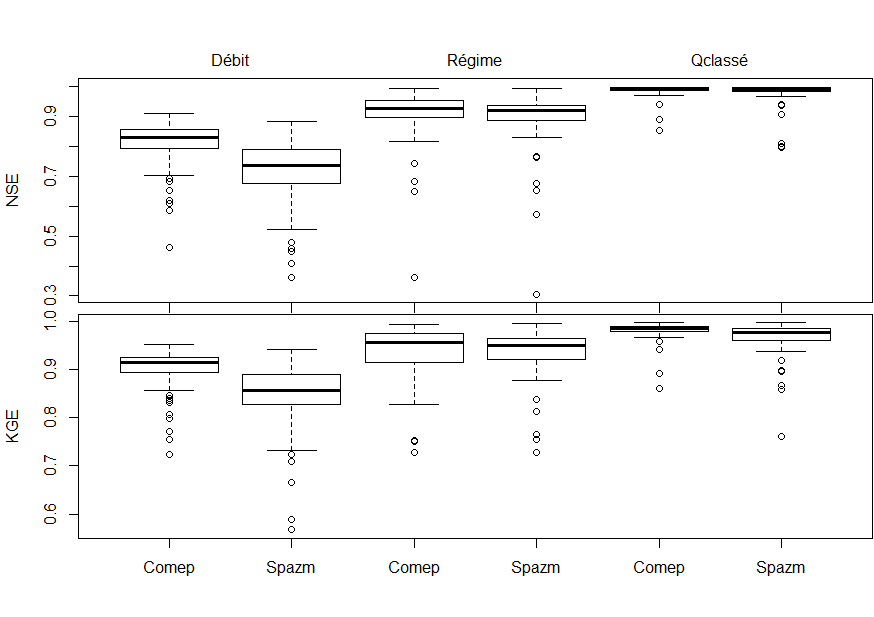 Bilan : 
- Bonnes performances avec les deux forçages

- Peu de bassins problématiques

- Meilleures performances avec Comephore
Evaluation sur d’autres critères
A l’issue des calages : simulations avec précipitation Spazm sur 59 ans (79 bassins) et Comephore sur 20 ans (57 bassins)
Evaluation des simulations sur 2 critères supplémentaires : 
Prédétermination des caractéristiques de crues
Scores de contingence
Prédétermination des caractéristiques de crues
Procédure d’extraction – grandeurs d’intérêt
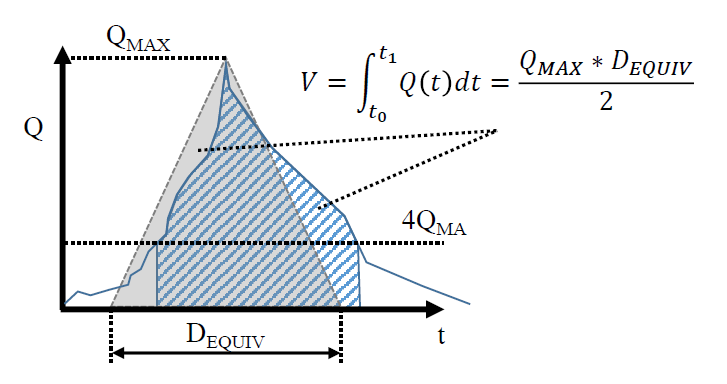 Cinq variables  descriptives :
Débit de pointe (QMAX)
Volume (V)
Temps de montée
Durée
Durée équivalente (DEQUIV)


Echantillonnage supérieur au seuil = 4*module
Indépendance entre évènements = critère de temporalité et de récession
Ajustement GPD sur n plus grandes valeurs (n tel qu’on ait 2 évènements par an)
Figure tirée de Evin & Piton, 2020.
Prédétermination des caractéristiques de crues
Résultats – Débits de pointe
Débits généralement sous-estimés
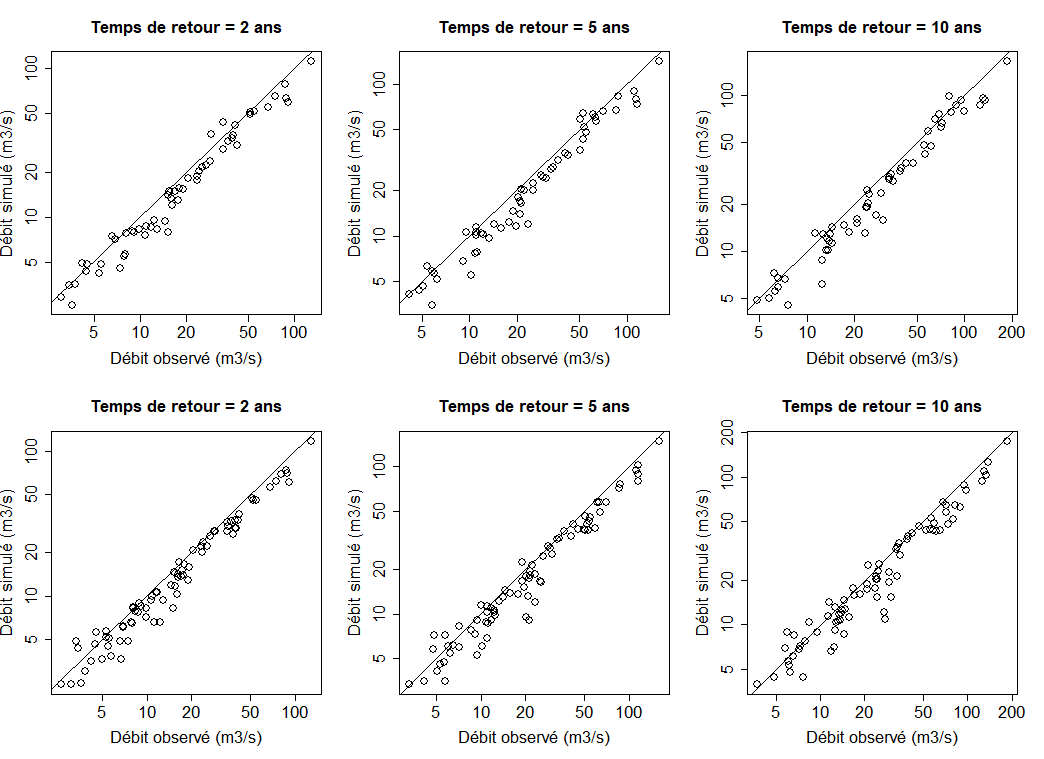 SPAZM                         COMEPHORE
Evaluation sur critères de contingence
Principe
Evaluation de la performance du modèle en terme de temporalité des évènements
Basé sur les dépassements de seuil
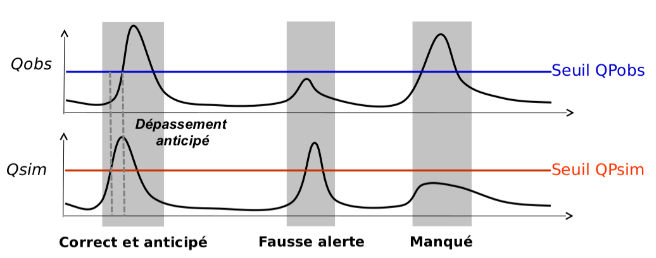 Evaluation sur critères de contingence
Résultats
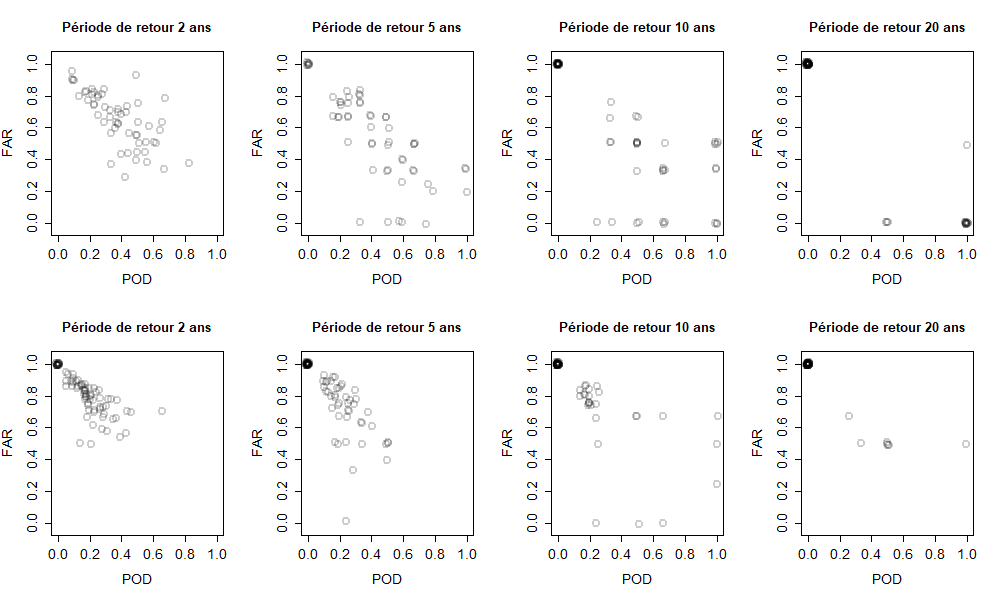 Temporalité mieux respectée avec Comephore
SPAZM                     COMEPHORE
Bilan de la première phase
Un échantillon de bassins versants cohérent

Un modèle globalement performant

Des forçages questionnés

-> Une base fiable pour une extension sur bassins non jaugés
Approche méthodologique
2ème phase
Objectif global : Application de MORDOR-SD sur bassins non jaugés
Mise au point d’une méthode de régionalisation des paramètres
Comparaison des résultats sur bassins non jaugés : quantiles Shyreg, base de données transport solide
Régionalisation des paramètres
Méthode
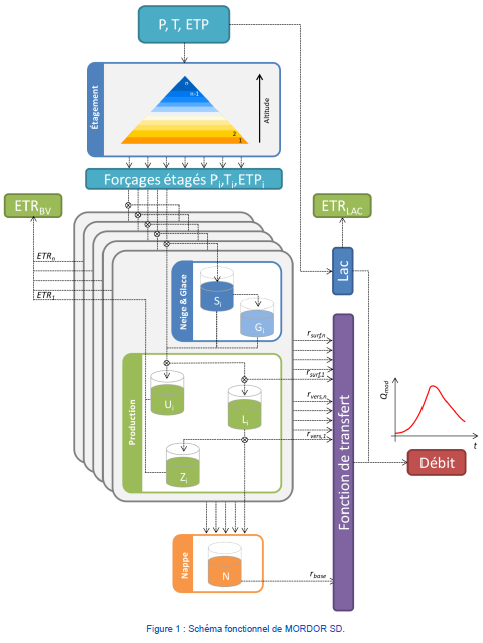 Approche « pseudo non-jaugé » = on construit la méthode sur une partie des bassins jaugés, et on la test sur les bassins restants.
52 bassins sélectionnés (débits sur 1997-2017 et non glaciaire)
Etape 1 : réduction du nombre de paramètres régionalisés
Etape 2 : mise au point et validation de la méthode de régionalisation
Bilan hydrique : 3 paramètres, 3 fixés
Etagement des forçages : 2 paramètres, 2 fixés
Neige & glace: 9 paramètres, 7 fixés
Production: 6 paramètres, 3 fixés
Routage: 2 paramètres, 2 fixés
Nappe: 2 paramètres, 1 fixé
-> 6 paramètres à régionaliser
Nappe: 2 paramètres, 1 fixé
Régionalisation des paramètres
Résultats
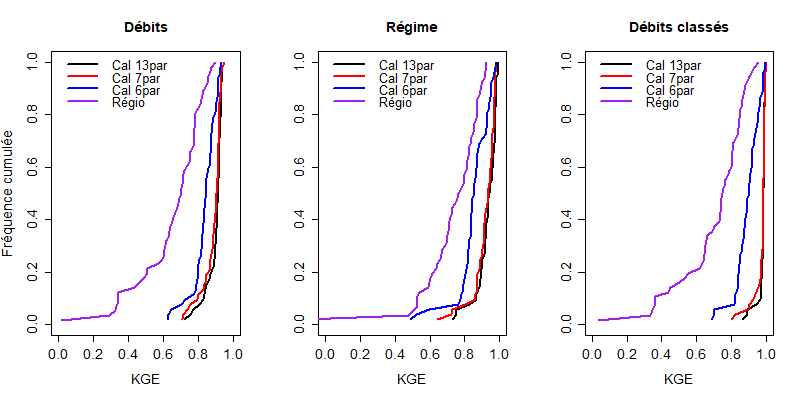 Régionalisation par transfert uniforme du meilleur jeu de paramètres

Performances dégradées surtout le spectre
On conserve 50% de bonnes performances
L’incertitude sur les bilans est le premier facteur de baisse des performances
Spazm                           Comephore
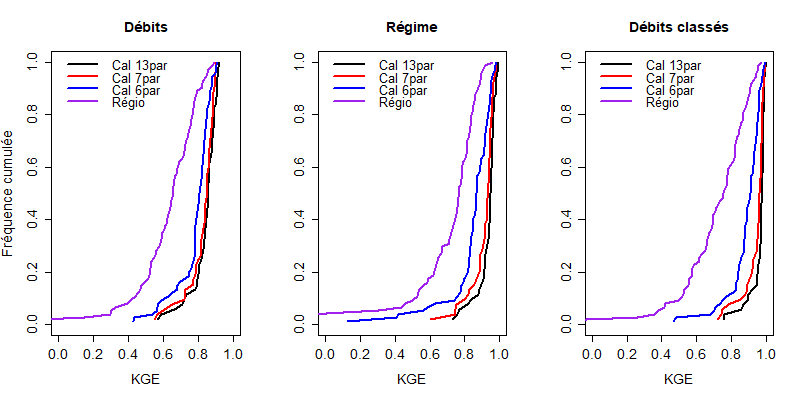 Nappe: 2 paramètres, 1 fixé
Comparaison BDD action 3
Principe : évaluation de la capacité de la modélisation à reproduire l’occurrence des évènements RTM
130 bassins 
 Critère taux de succès, confronté à des variables explicatives (taille du bassin, pluviométrie, saison)
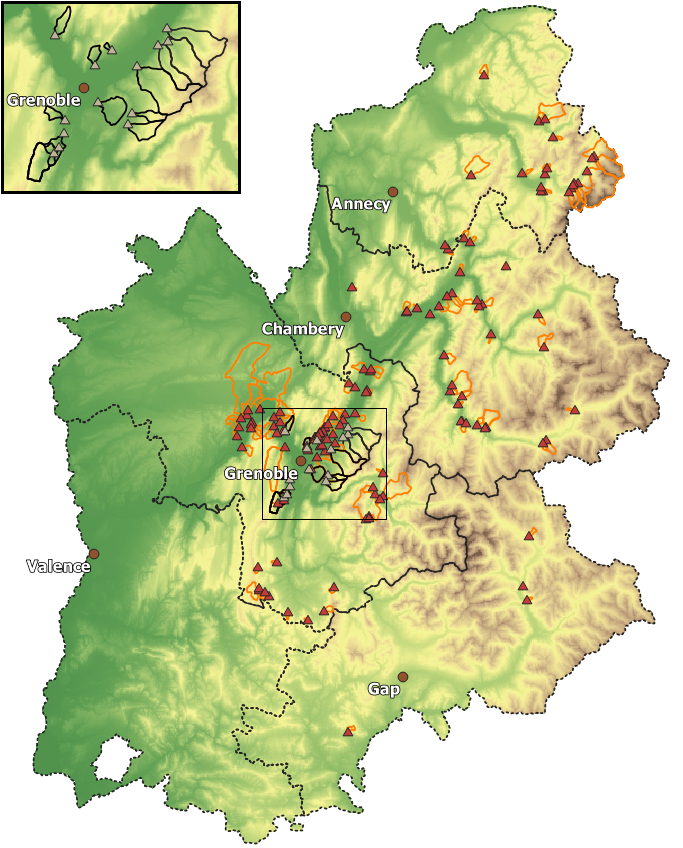 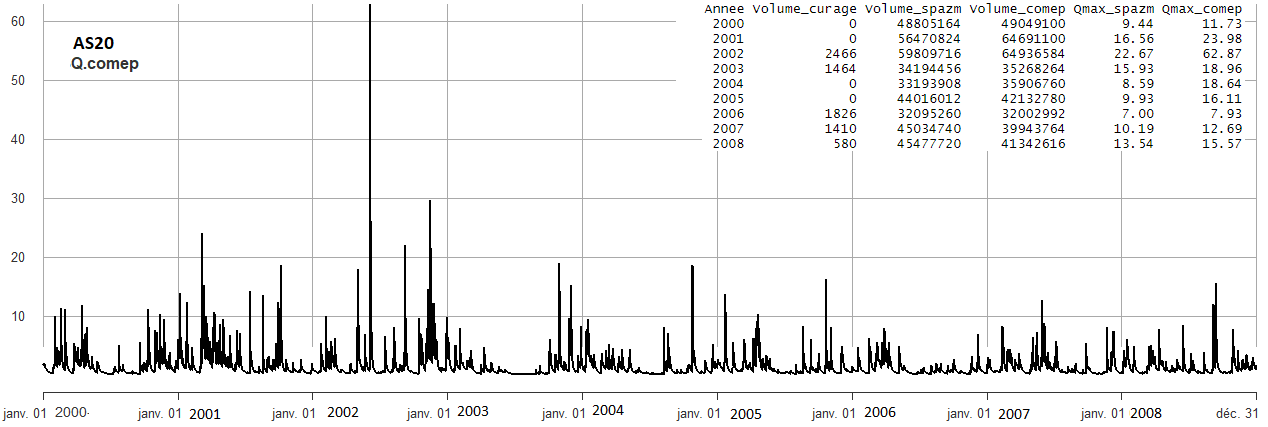 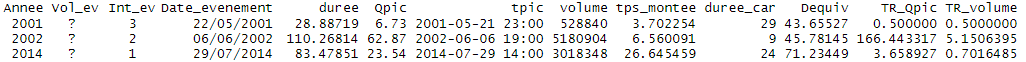 Nappe: 2 paramètres, 1 fixé
Comparaison BDD action 3
Exploitation des autres informations : 
« intensité » RTM difficilement exploitable
Volume solide dépendant du mode de transport
Volume de curage : temporalité grossière
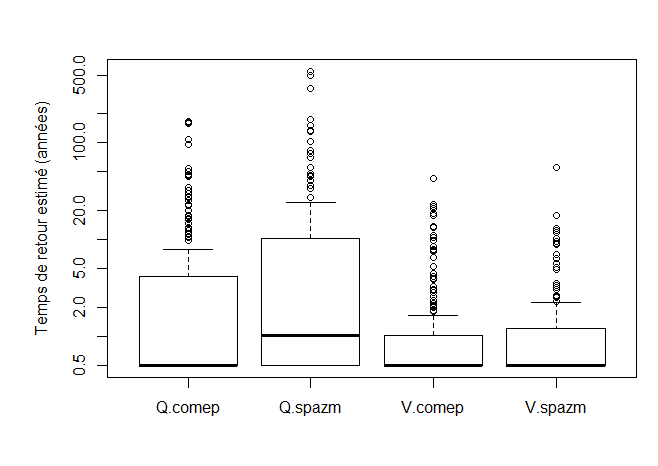 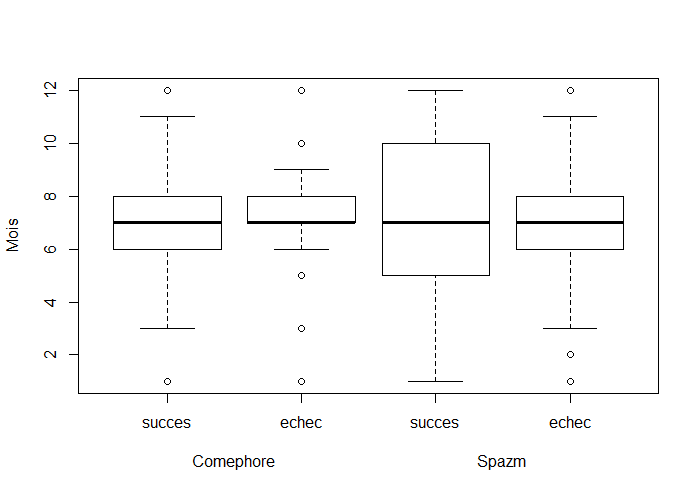 Nappe: 2 paramètres, 1 fixé
Comparaison Shyreg
Shyreg : méthode de prédétermination des débits de crues
Validité non garantie : petits bassins (< 5km²) et bassins nivaux










Ecarts parfois importants, nécessite d’aller dans le détail
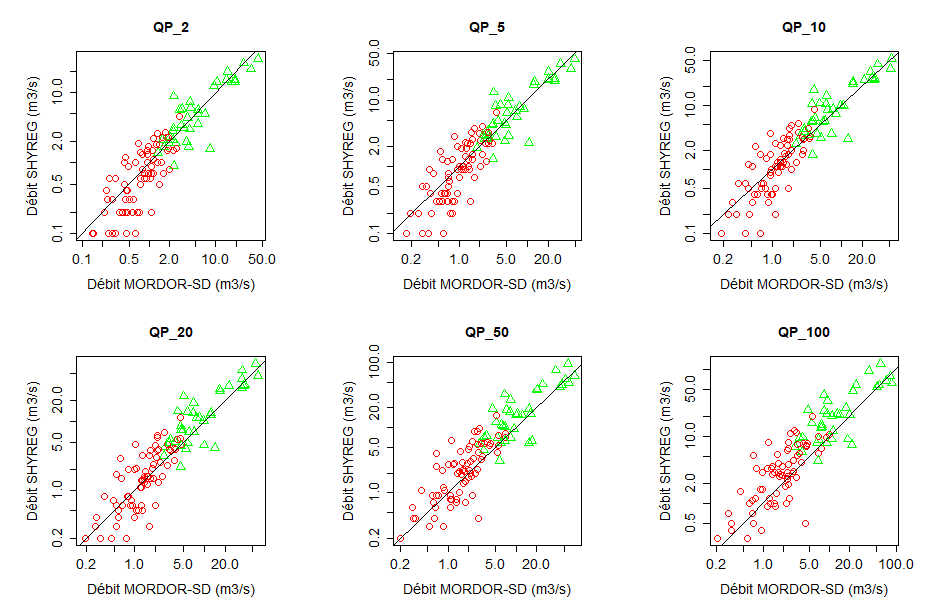 Spazm                    Comephore
Nappe: 2 paramètres, 1 fixé
Zoom bassins Métro - Grésivaudan
13 bassins autour de Grenoble
Comparer les résultats Hydrodemo à d’autres données
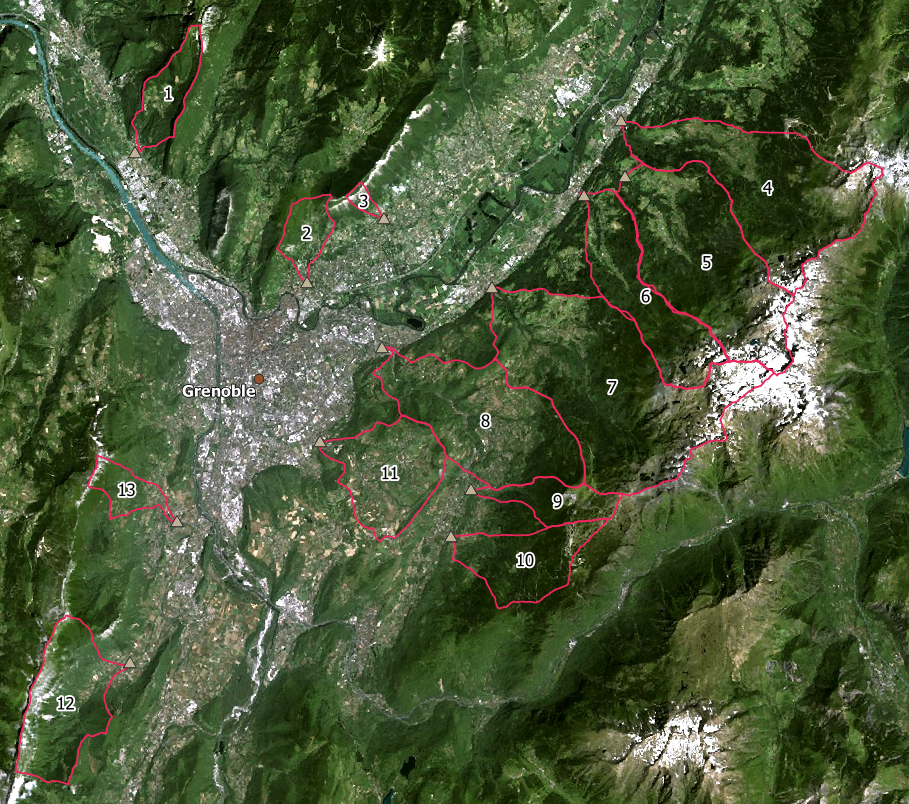 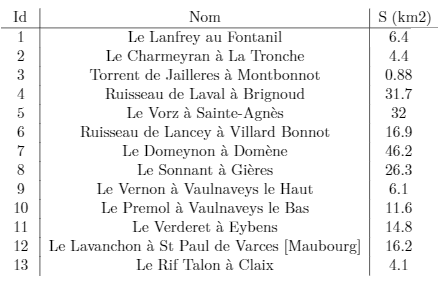 Nappe: 2 paramètres, 1 fixé
Zoom bassins Métro - Grésivaudan
Estimations Q10 avec plusieurs méthodes









Q10 spécifique ≈ 0.6 m3/s/km² 
Incertitude principale = précipitations
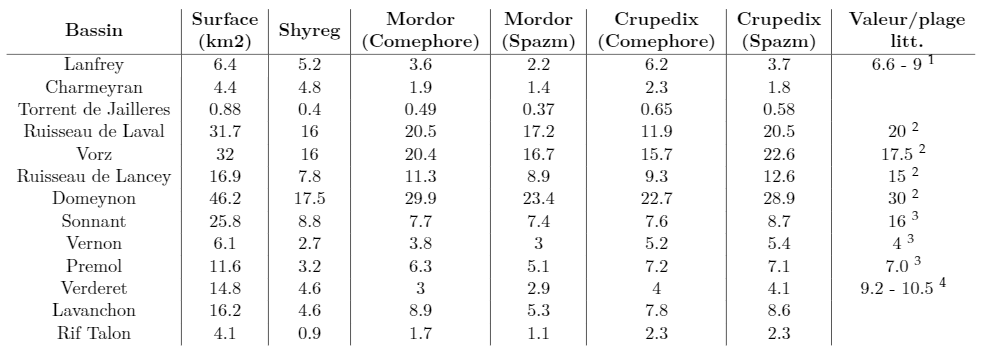 Nappe: 2 paramètres, 1 fixé
Zoom bassins Métro - Grésivaudan
Comparaison évènementielle : crues de Belledonne - août 2005
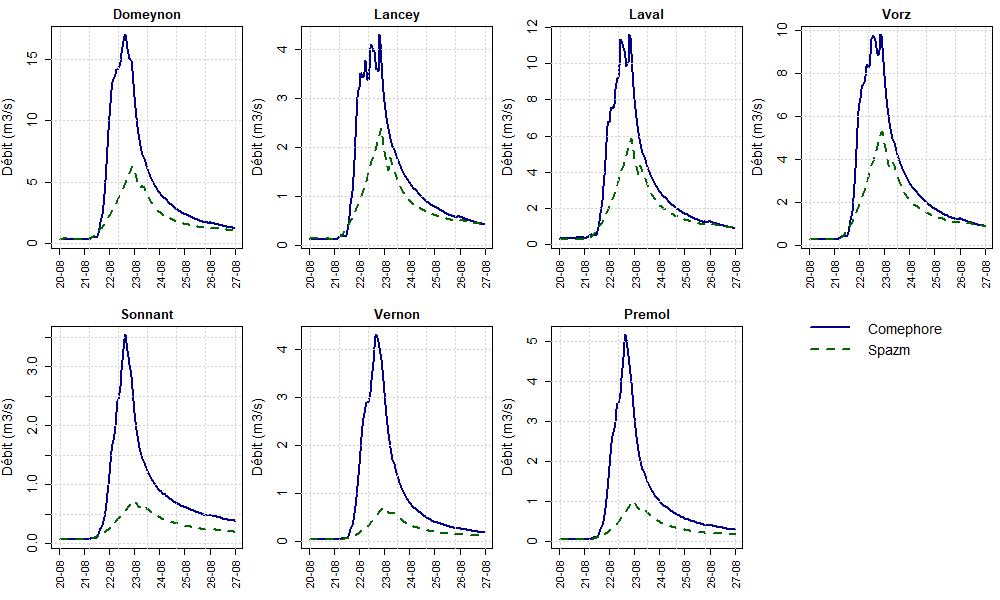 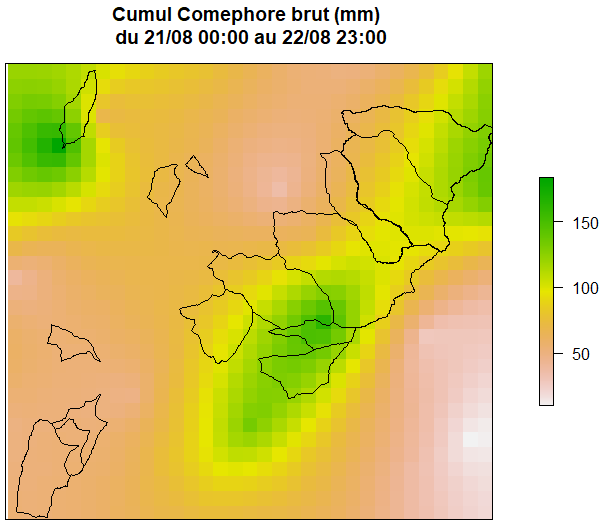 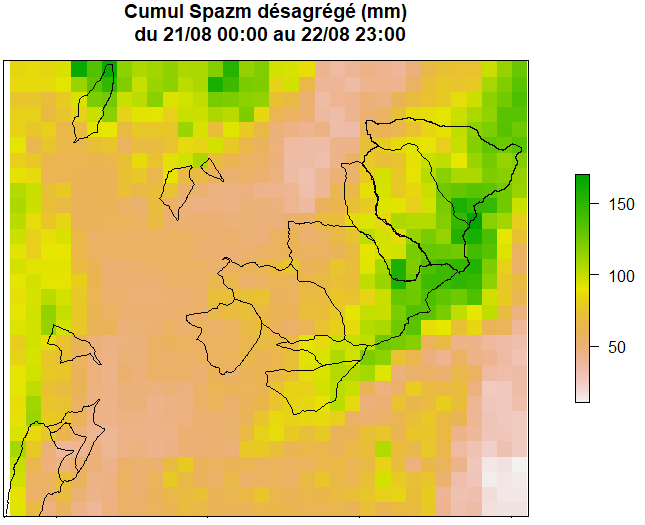 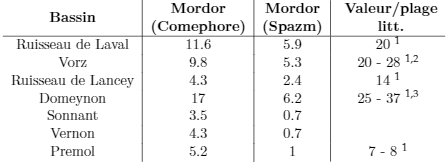 Nappe: 2 paramètres, 1 fixé
Conclusions
Avancées principales
Forçage de précipitation horaire sur 1959-2017

Estimations fiables de quantiles peu rares 

Limites des méthodes classiques

Cadre de modélisation hydrologique viable
Verrous - Limites
Connaissance des précipitations

Paramétrisation du modèle
Conclusions
Livrables de l’action 4
Rapports finalisés : 
	- MORDOR-SD (calages et régionalisation)
	- Analyse bassins Métro - Grésivaudan

Rapports provisoires : 
	- Comparaison MORDOR-SD et GRD (contribution INRAE RECOVER)

Résultats numériques :
	- Chroniques de débit pour exploitation modèles transport solide

Chaine de simulation complète (usage interne)